VIPAVSKA DOLINA
Lega
Na severu Trnovski gozd
Na jugu Kras
Na vzhodu Nanos
Reka Vipava
[Speaker Notes: Vstavite zemljevid vaše države]
Relief in kamninska zgradba
V Terciarju poplavljena
Prevladujejo sedimentne kamnine
V zgornjem delu ravna v spodnjem pa bolj razgibana
[Speaker Notes: Vstavite sliko ene od zemljepisnih zanimivosti v vaši državi.]
Podnebje
Nižje temperature kot ob morju
 Omiljeno submediteransko podnebje
2000mm padavin letno
Značilna burja
[Speaker Notes: Vstavite sliko, ki ponazarja en letni čas v vaši državi.]
Rastlinstvo in živalstvo
Prevladujejo bukev,  jelka in črni gaber.
[Speaker Notes: Vstavite sliko živali in/ali rastline, ki jo lahko najdemo v vaši državi.]
Prebivalstvo
Poseljena že v bronasti dobi
63.052 prebivalcev
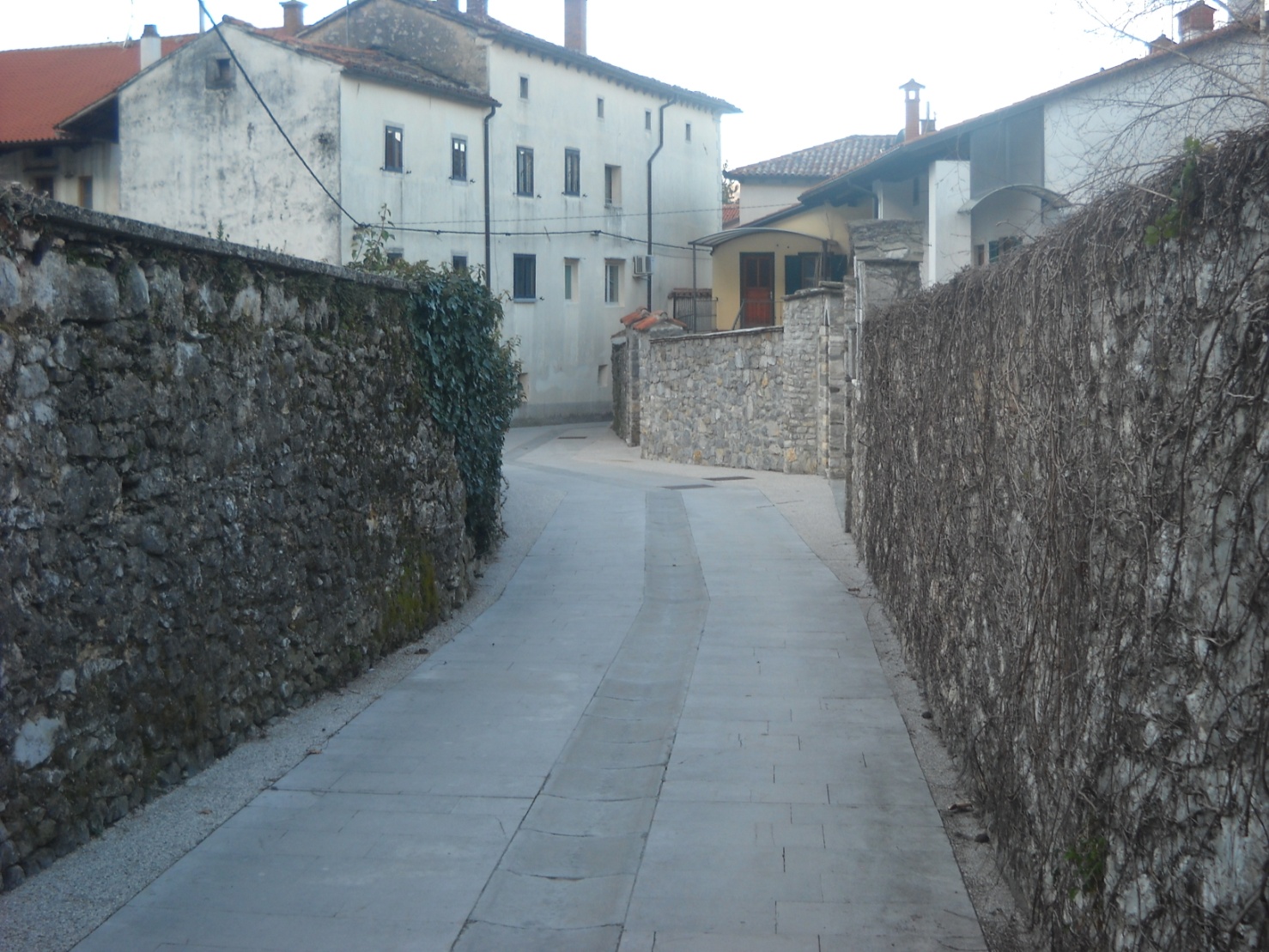 [Speaker Notes: Na časovno premico dodajte zgodovinske prelomnice v vaši državi.]
Kmetijstvo
Prevladujeta sadjarstvo in vinogradništvo
Fructal letos ne bo odkupil Vipavskih breskev
[Speaker Notes: Vstavite sliko, ki prikazuje neko vašo navado ali tradicijo.]
Industrija
Včasih pomembno opekarstvo
Danes se krepi podjetništvo
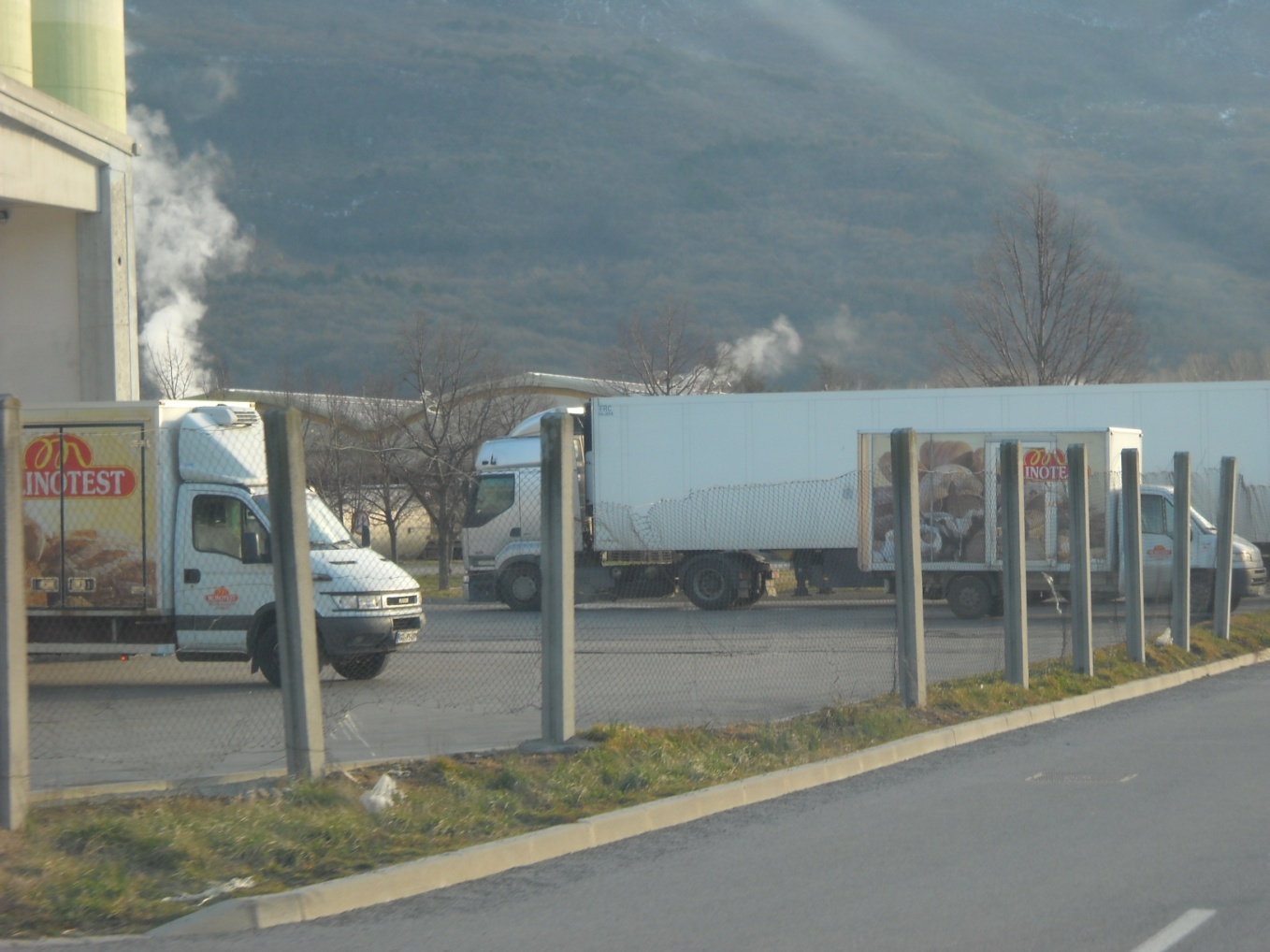 [Speaker Notes: Vstavite sliko vodje vaše države.]
Promet
Tu poteka cestna povezava v severno Italijo
Slabo izkoriščeno železniško omrežje
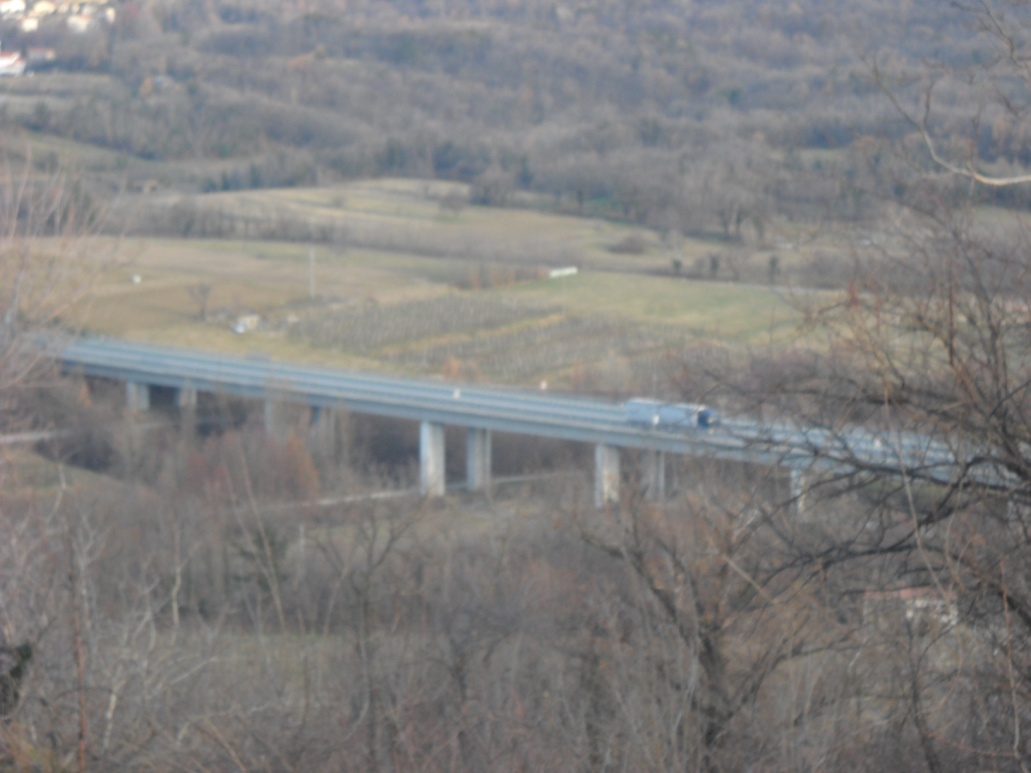 [Speaker Notes: Vstavite sliko, ki prikazuje neko gospodarsko Vstavite sliko, ki prikazuje neko gospodarsko.]
Turizem
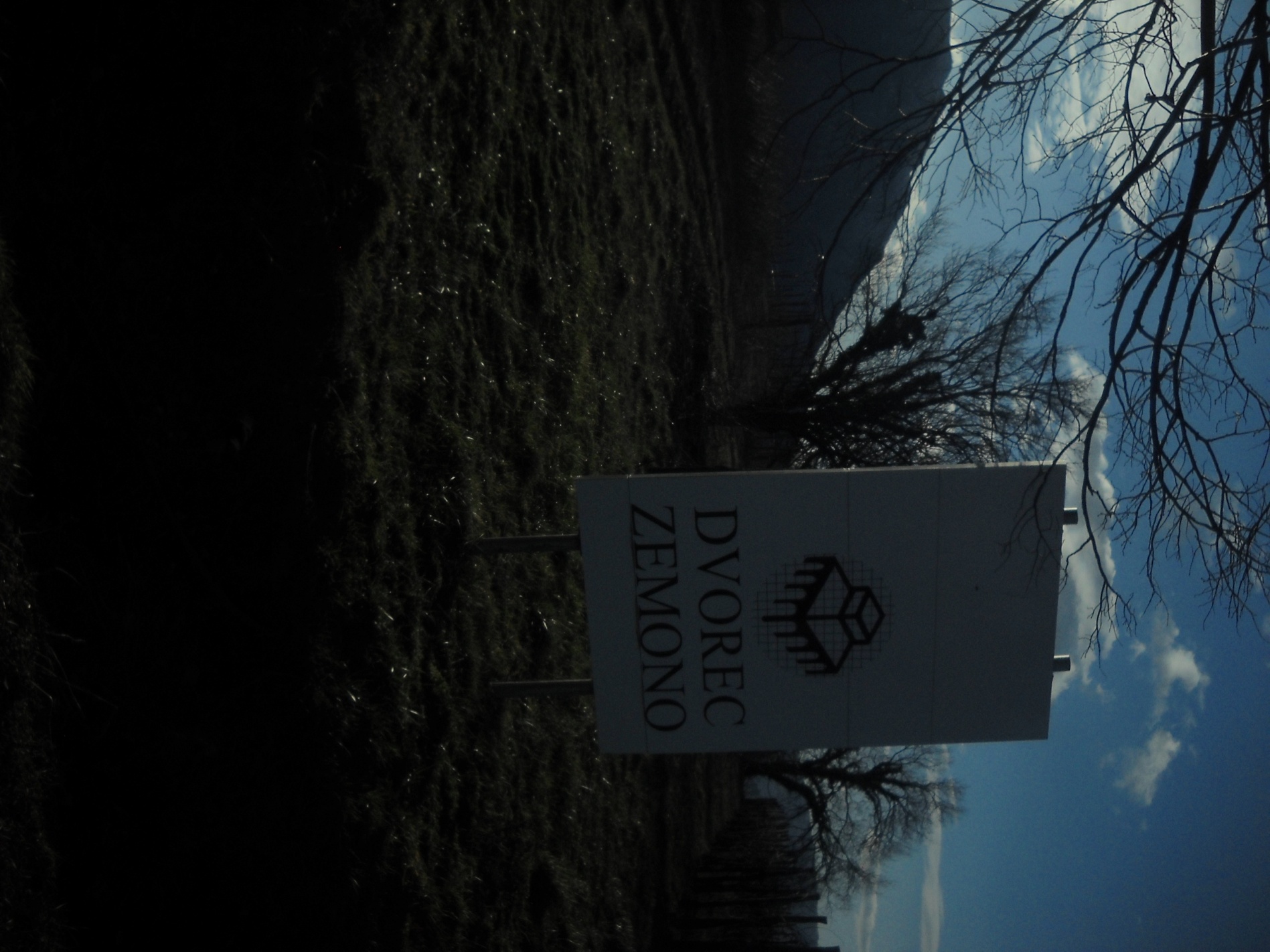 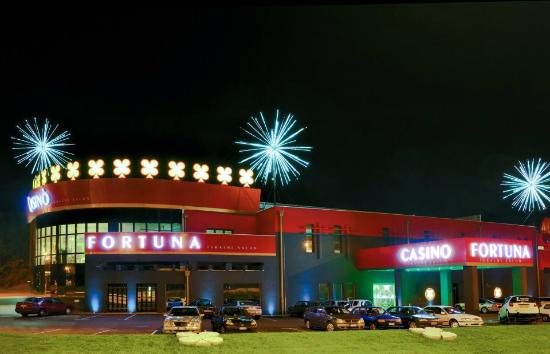 Igralništvo
Bogata zgodovinska in naravna dediščina
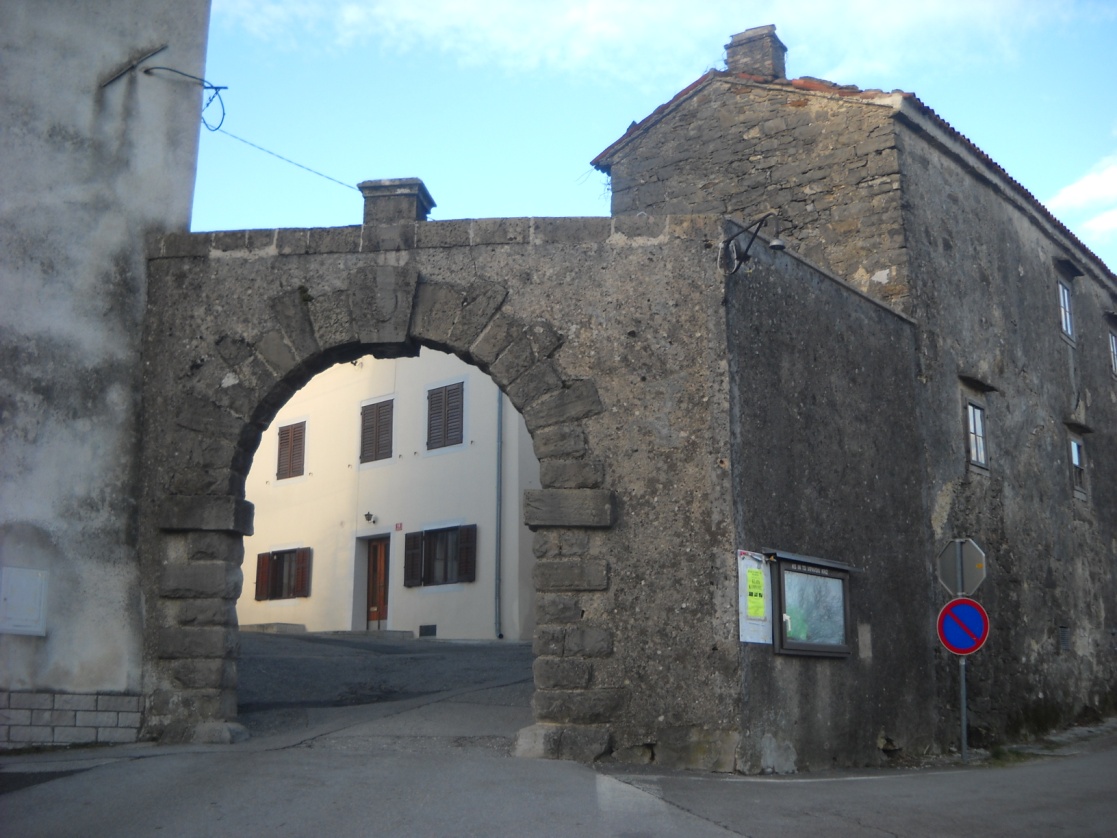 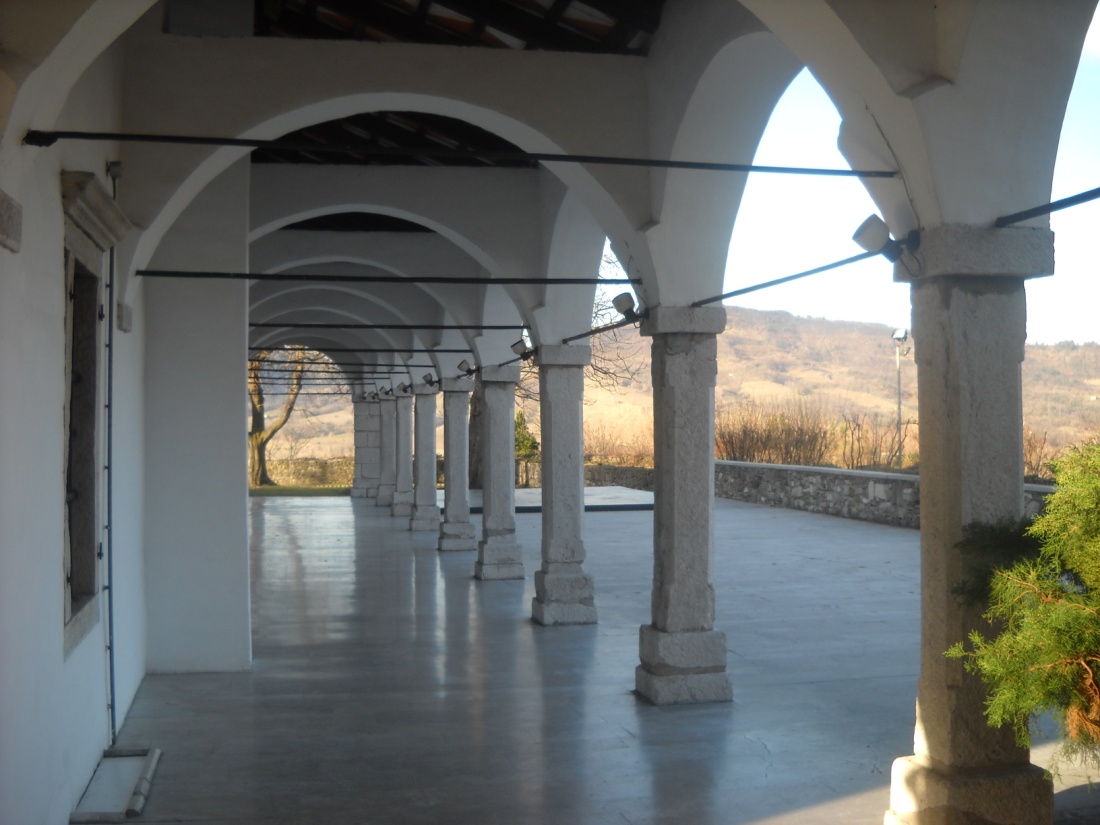 [Speaker Notes: Vstavite sliko ene od turističnih zanimivosti v vaši državi.]
Viri in literatura
Kmecl, zakladi Slovenije, Cankarjeva založba, Ljubljana 1979: stran: 265-271
Krušič, Slovenija turistični vodnik, Mladinska knjiga, Ljubljana1995: stran: 161-170, 455-462
http://www.vipava.si/index.php
http://www.youtube.com/watch?v=qav6zyL9p50
http://www.youtube.com/watch?v=jN4hE-hCcnU
http://www.nova-gorica.si/
http://www.novagorica-turizem.com/
http://www.24ur.com/fructal-letos-ne-bo-odkupoval-breskev.html
http://www2.arnes.si/~ljzotks2/gzm/dokumenti/literatura.html